Индивидуальное психологическое сопровождение ребенка с общим недоразвитием речи
ГБОУ  ООШ №9 Структурное  подразделение «Детский сад «Родничок»
педагог-психолог Анохина М.Н.
Психокоррекционные технологии в работе с ограниченными возможностями здоровья
Психологическая коррекция - это систематическая работа психолога с ребенком с нарушениями речи.

Работа ведется по согласованию с родителями и администрацией  в  форме индивидуальных психокоррекционных занятий.
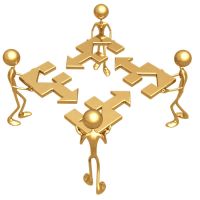 Примерные задачи индивидуального  психологического сопровождения ребенка с ОНР
познавательное развитие ребёнка: сенсорное развитие, ознакомление с окружающим миром, развитие психических функций (внимания, памяти, мышления, воображения, речи); 
социально-эмоциональное развитие: развитие личности, умений взаимодействовать с окружающими людьми, эмоциональное развитие и соблюдение норм поведения в обществе;
развитие деятельности: формирование навыков предметно-манипулятивной и игровой деятельности, развитие мелкой моторики, формирование элементов продуктивных видов детской деятельности (рисование, конструирование и пр.);
создание для ребенка эмоционально благоприятного микроклимата в социуме, при общении с детьми, педагогическим персоналом;
повышение психологической компетентности педагогов, родителей по вопросам воспитания и развития ребенка с ОНР  и др.
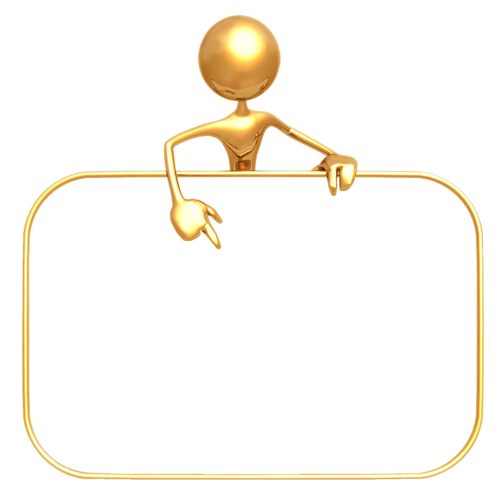 Индивидуальный образовательный маршрут ( второй год обучения)
Фамилия, имя ребенка: П-1
Число, месяц год рождения : 24.09.2010
Учреждение образования: ГБОУ ООШ №9 структурное подразделение « Детский сад « Родничок» группа Смородинка»
Ожидаемые результаты индивидуального  психологического  сопровождения
стабилизация эмоционального состояния ребёнка: снятие эмоциональной напряженности, снижение агрессивности и деструктивных форм поведения, негативизма, тревожности, депрессивности, беспокойства, расторможенности и пр.;
достижение ребёнком норм познавательного развития;
развитие личности ребенка, способности осознавать и выражать словами собственные действия, мысли, чувства;  
развитие коммуникативных навыков, успешная интеграция в группу сверстников;
профилактика неврозов и невротических реакций, 
профилактика поведенческих нарушений, 
      последующей школьной дезадаптации.
Арт-терапия и ее виды
Арт-терапия – лечение эмоциональных проблем искусством. 
Арт-терапия раскрывает творческий потенциал личности.
Виды арт-терапии:
Рисуночная терапия, лепка
Музыкотерапия
Библиотерапия (терапия чтением)
Имаготерапия (терапия образами)
Сказкотерапия
Игровая терапия
Песочная терапия
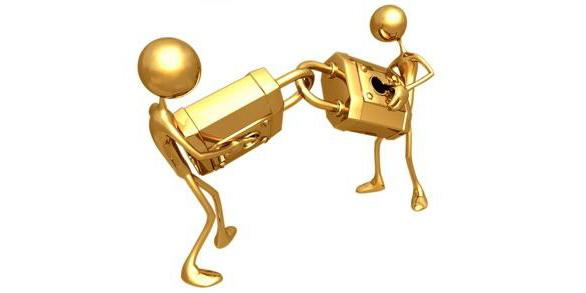 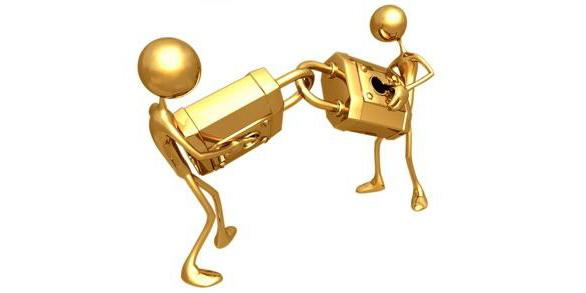 Проект «Моё настроение»
Цель и направление деятельности проекта:
Расширение и обогащение представлений детей об эмоциях, чувствах, способах их выражения, помощь в решение психологических проблем развития, возникающих у воспитанников в различных ситуациях их жизнедеятельности, создание положительного эмоционального фона в процессе общения детей ОНР со сверстниками с нормой
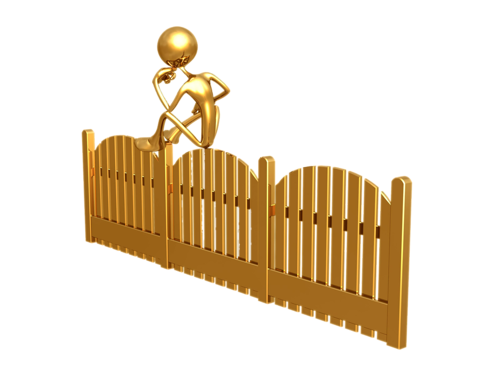 Задачи проекта
познакомить с базывами эмоциями и эмоциональными состояниями;
 поддерживать интерес к своему эмоциональному состоянию и состоянию других людей
 развивать способы взаимодействия на основе понимания эмоционального состояния другого человека
 коррекция агрессивных проявлений и негативных черт характера, препятствующих общению
 снижение психоэмоционального напряжения,  тревожности
 отработка коммуникативных навыков, развитие навыков сотрудничества, взаимной эмпатии
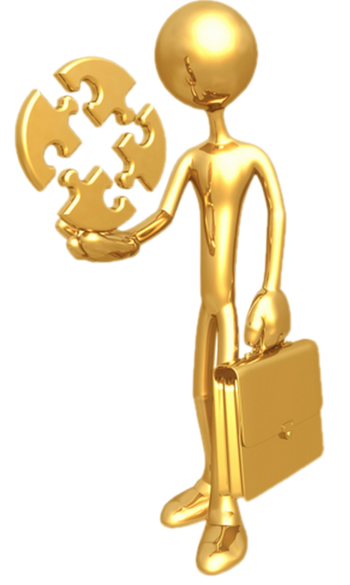 Формы работы с педагогами
Индивидуальные и групповые консультации.
Участие в работе психолого-медико-педагогического консилиума, педсоветов.
Семинары-практикумы, тренинги, лекции, беседы.
Участие педагога – психолога в планировании педагогического процесса. Психолог помогает подобрать игры и упражнения, а так же оказать помощь в их проведении.
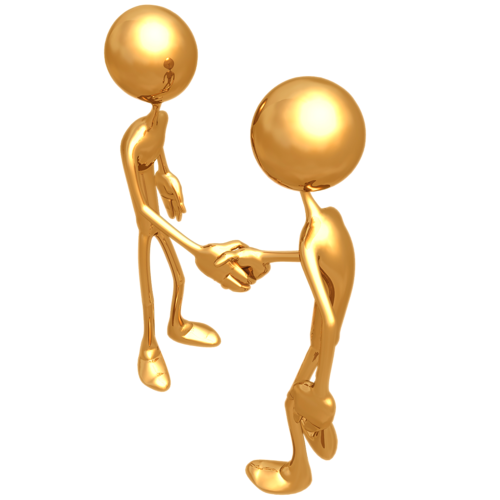 Консультационно-просветительское направление
Работа педагога-психолога с педагогами.
Содержание работы в данном направлении заключается в оказании психологической и информационной помощи педагогам.
Приоритетные задачи.
Ознакомить педагогов с особенностями и закономерностями развития познавательной и социально-эмоциональной сферы ребенка с нарушениями речи.
Обучить адекватным способам общения с детьми с нарушениями в развитии познавательных процессов, конкретно, речи.
Помочь создать условия, способствующие повышению эмоционального комфорта в ближнем социуме и стимулирующие развитие положительных сторон личности.
Формы работы с педагогами
Индивидуальные и групповые консультации.
Участие в работе психолого-медико-педагогического консилиума, педсоветов.
Семинары-практикумы, тренинги, лекции, беседы.
Участие педагога – психолога в планировании педагогического процесса. Психолог помогает подобрать игры и упражнения, а так же оказать помощь в их проведении.
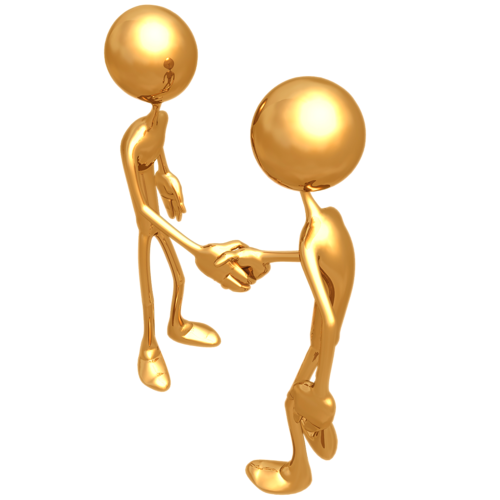 Формы работы педагога-психолога с родителями
Психологическое просвещение через «Уголок психолога», информационные стенды, папки – передвижки.
Индивидуальные и семейные консультации для родителей.
Выступления на родительских собраниях.
Проведение занятия школы «Психология – родителям» совместно с логопедом.

Рекомендации родителям детей с ОНР.
Необходимо сотрудничать с различными специалистами, занимающимися проблемами ОНР у детей (логопед, психолог).
Обратить внимание на низкую самооценку ребенка.
Необходимо закреплять изученный материал дома.
Общаться (по возможности) с родителями, у которых дети с подобными проблемами.
СПАСИБО ЗА ВНИМАНИЕ!
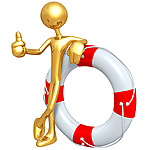